Cenu veidošanas procesu vadība  mūsdienu mainīgajā biznesa vidēPricing Process Management in a Changing Business Environment
Ieva Bruksle
		LEA, BA TURĪBA
LEA -2015
21. gadsimta viena no būtiskajām problēmām
Optimālas cenas noteikšana
Kāpēc problēma?
Cenas lomas palielināšanās

Cenu veidošanas vides izmaiņas globalizācijas ietekmē

Tehnoloģiju veicināta tirgus pārskatāmība
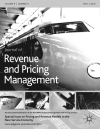 Nav svarīgāka procesa, kā ceļš kādā biznesā pieņem cenu veidošanas lēmumus. Konkurētspējīga cenu veidošana ieņems centrālo vietu (Kuyumcu, 2007)
 Uzņēmumi ir izaicinājuma un plašu iespējas priekšā, jo patērētāji ne tikai noraida apšaubāmas cenas, bet arī fundamentālo pieeju pelnīt (Bertini, Gourville, 2012,).
Patiesi cenu veidošana ir patiesības moments it visā ko uzņēmums dara. Jaunās tehnoloģijas un globalizācija ir mainījusi tirgus vidi, konkurence turpina pieaugt un fokuss šajā konkurencē ir galvenokārt uz cenām (Raju, Zhang, 2012).
Šodienas mainīgajā biznesa vidē nepieciešams
Patērētāja viedokļa izpratne
Dinamiska cenošana
Labi izstrādāts cenošanas mehānisms
spējīgs reaģēt tirgus mainīgajos apstākļos bez kavēšanās

Cenošanas sistēmas izveide un vadīšana, kas palielinās cenošanas efektivitāti

Uzņemumiem ir jāizmanto dažādas pieejas cenošanā – stratēģijas, taktikas un cenu prezentēšanas pieāvājumus, lai labāk komunicētu par piedāvājuma vērtību balstoties uz klientu kulturālajām līdzībam un atškirībām (Grewal&Roggeveen&Coumpeau, 2011)
Cenu veidošanas procesa izstrādes vadības modelis
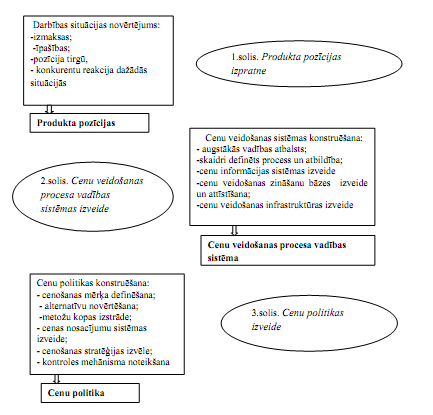 Lai realizētu cenu pārvaldības organizēšanu uzņēmumā ir svarīgi ievērot
1) augstākās vadības atbalsts cenu veidošanas procesā;
2) skaidri definēts process un atbildība;
3) cenu informācijas sistemātiska izveide un apstrāde;
4) cenu veidošanas zināšanu attīstīšana;
5) cenu veidošanas infrastruktūras izveide.
Fokus grupas diskusijas rezultāti
Cenu veidošanā balstās uz galvenajiem elementiem
taču praksē netiek lietotas cenu noteikšanas shēmas
Reālo cenu diktē tirgus, uzņēmumi ir spiesti pielāgoties tirgum
 nepieciešamību strādāt ar konkrētām izmaksām 
Ir svarīgi apzināties savu pozīciju tirgū
vienmēr ir jābūt inovatīviem attīstot produktu un veidojot cenu.
Būtisks moments ir cenu veidošanas procesa kontrole
Ir jābūt piesardzīgiem ar cenu diskrimināciju, cenu pār redzamību
Cenu veidošanas vadības sistēmu ieviest ir lietderīgi
Būtiski ir realizēt ieviešamās sistēmas posmu skaidrošanu.
Cenošanas prakse Latvijā
Cenošanas prikešrocību neizmantošanas apstākļi
Inormācijas trūkums
Pieredzes trūkums
Uzņēmības ieviest ko jaunu trūkums
Problēmas
Resursu pieejamība un to cenu svārstības
Nepamatoti zemu cenu noteikšana
Vāja izpēte
Uzņēmumu vadītāju iesaiste
Pastāv nereti
Nepietiekamas zināšanas
Cenošana prakse Latvijā
Sistēmas pastāvēšana
Nepastāv
Pārdomāta politika ir izņēmums

Sistēmas ieviešana ir lietderīga
Cenu veidošanas procesu  vadības modeļa pielietojums praksē  interviju rezultātu apkopojums
*Jā jauniem produktiem (1 atbilde), jā ja ir ekonomiskais pienesums (2 atbildes)
Kas ir svarīgi šodien?
Saprast attīstības stratēģiju
Tirgus situācija un produkta pozīcijas izpratne
Pašizmaksas apzināšanās
Pircēja vēlmju un iespēju izpratne
Komandas izveide
Nepārtrauksts cenu monitorings
Ieguvumi no modeļa ieviešanas
Biznesa attīstības veicināšana

Optimālas cenas noteikšanas veicināšana

Kļūdu mazināšanās

Paziļināta izpēte, prognozēšana

Problēma - nesagatavotība
Secinājumi
1)Latvijas uzņēmēji atbalsta inovatīvus risinājumus

2)Trūkst zināšanu

3)Nepieciešamas izglītošanas process 

4)Jāveicina diskusijas